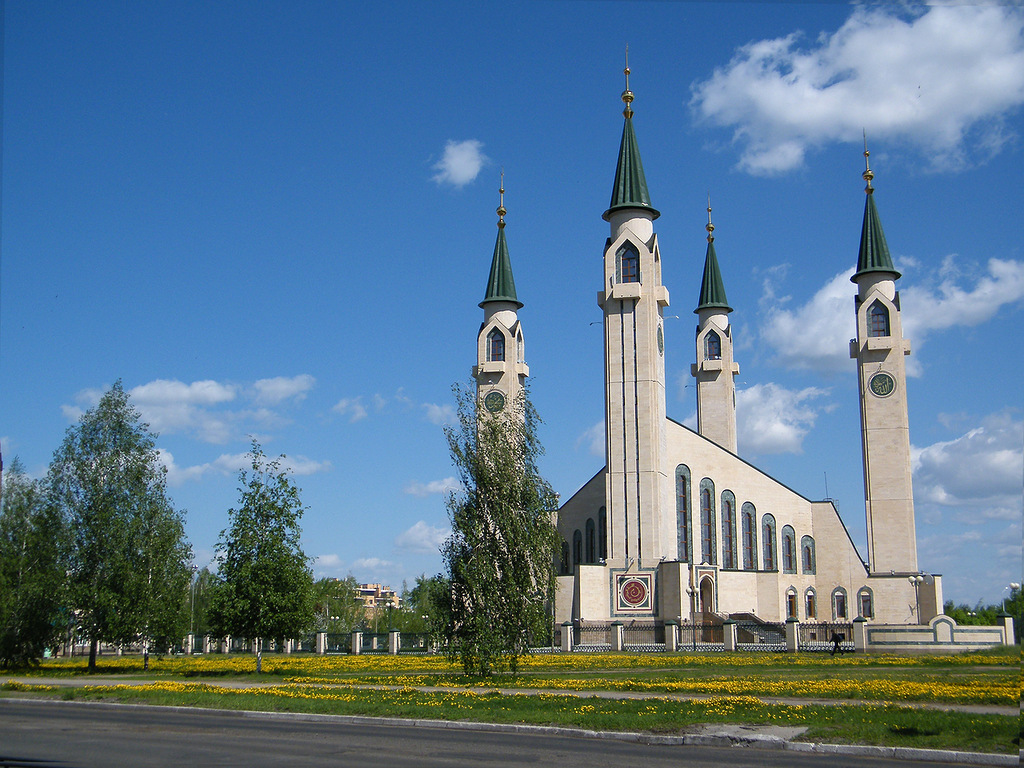 Познавательный проект«Путешествие по городу»
Разработала и провела:
         Воспитатель высшей квалификационной категории
          Салимова Ранзия Ранасовна
Нижнекамск, 2017 год
Цель проекта: 
    Создать условия для формирования 
у дошкольников познавательного интереса    к родному городу, его природе и достопримечательностям.
Участники: 
    воспитатели,  учитель – логопед, дети подготовительной группы, родители.
ТИП ПРОЕКТА: 
информационный, исследовательский, творческий.

 информационный (дети совместно с родителями и воспитателями собирают информацию из разных источников);
творческий (дети рисуют, составляют рассказы, поют песни, создают новые правила поведения в общественных местах,);
исследовательский (исследуют, знакомятся с историй семьи, города)
Сроки реализации проекта: один месяц (март, 2017 года).
ЗАДАЧИ ПРОЕКТА:
   Образовательная:
  Расширять представления детей о родном городе 
(история, достопримечательности, традиции, ремесла).
   Развивающая : 
  1.Развивать связную речь детей посредством составления рассказов, 
     пересказа  рассказов о родном городе.
  2.Пробудить в детях познавательный интерес к родному городу.
  3.Развивать потребность в самостоятельном освоении окружающего 
     мира путем изучения  истории своего города.
   Воспитательная:
  1.Воспитывать любовь, уважение и бережное отношение к своей малой
     родине   средствами эстетического воспитания: через музыку,
     изобразительную деятельность, художественное слово.
  2.Способствовать укреплению семейных связей,  развитию партнерских
     отношений между родителями и детским садом.
  3.Формировать нравственные качества личности ребенка:
     самостоятельность, патриотизм, любовь к родному городу.
Основные направления в работе по реализации проекта:  
Речевое развитие, познавательное, экскурсии, художественно-эстетическое (рисование, аппликация, лепка), чтение художественной литературы, музыка, трудовая деятельность, здоровье и безопасность.
Принципы реализации проекта:
Принцип личностно-ориентированного общения:
В процессе обучения дети выступают как активные исследователи окружающего мира вместе с педагогом и родителями, а не просто пассивно перенимают опыт общения со взрослыми.
Принцип последовательности:
Предполагает планирование изучаемого материала последовательно: от близкого к далёкому, от малого - к великому (мой дом - моя улица - мой город)
Принцип наглядности:
Широкое представление наглядности: иллюстрации, показ слайдов, фотографии пейзажей, памятников, достопримечательностей и т.д. с использованием компьютера и мультимедийной системы.
Принцип занимательности:
Материал должен быть интересным, увлекательным для детей. Этот принцип формирует у детей желание выполнять предлагаемые виды заданий, стремиться к достижения результата.
ПРЕДПОЛАГАЕМЫЙ РЕЗУЛЬТАТ ПРОЕКТА 
Знать названия окружающих улиц. 
Узнавать памятники  и названия города по картинкам. 
Знать людей, прославивших город, народные промыслы.
Находить свой город на карте республики, показывать и называть реку Кама.
Составлять связный рассказ с опорой на картинки и слайды о родном городе.
Уметь находить и отбирать  материал совместно с родителями по заданной теме (с использованием компьютера, интернета) 
Уважать прошлое своего города и бережно относиться к его достопримечательностям.
Оформление фотовыставки «Наша малая Родина»
Оформление  презентации «Путешествие по городу».
Проведение общего родительского собрания.
Информация о теме проекта.
Домашнее задание для родителей.
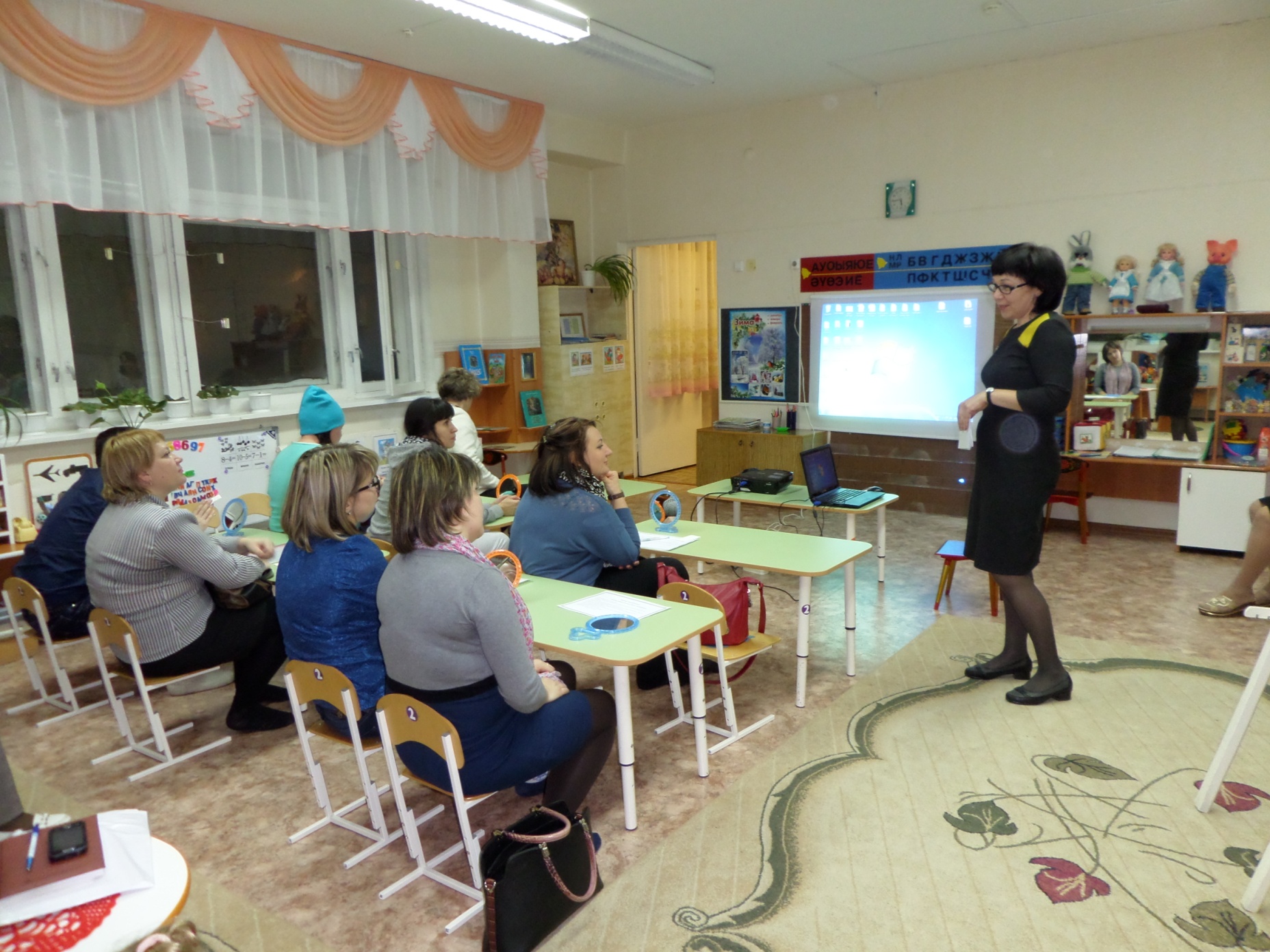 выставка
Наша малая Родина
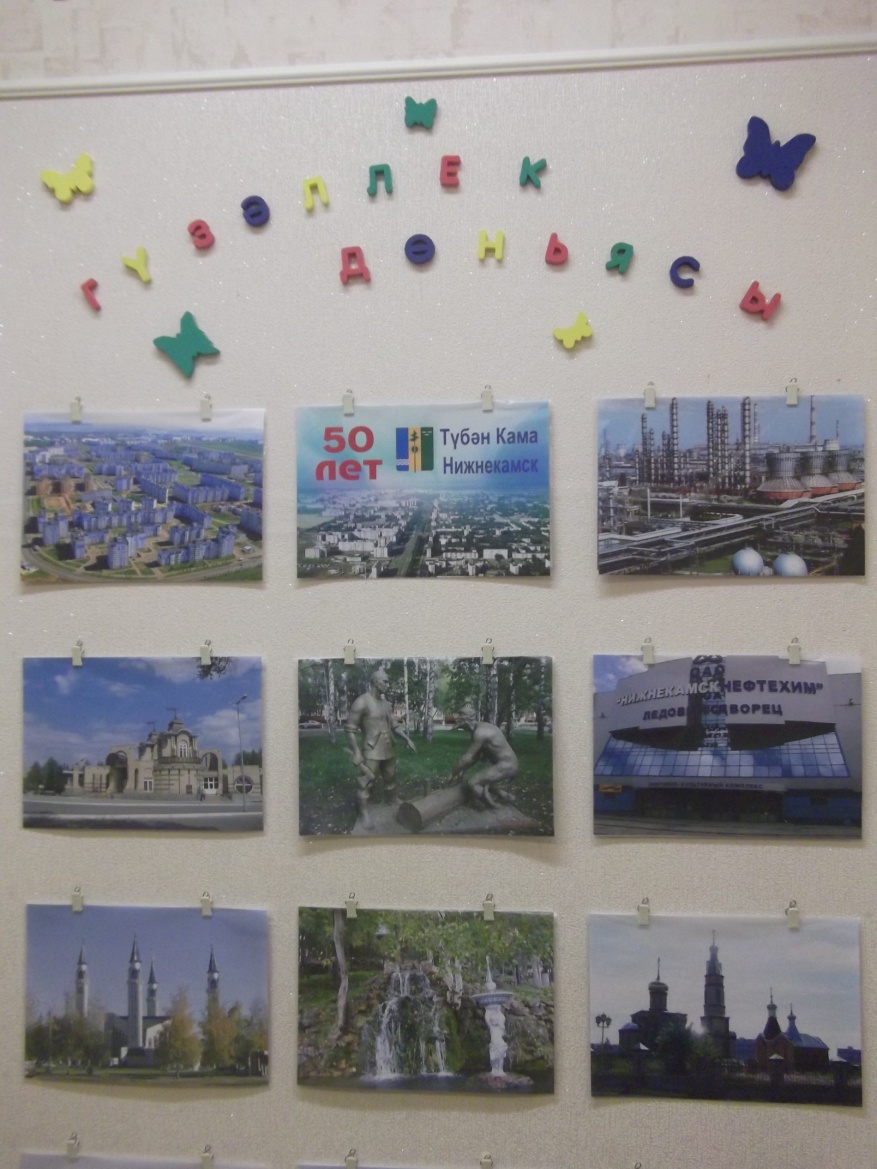 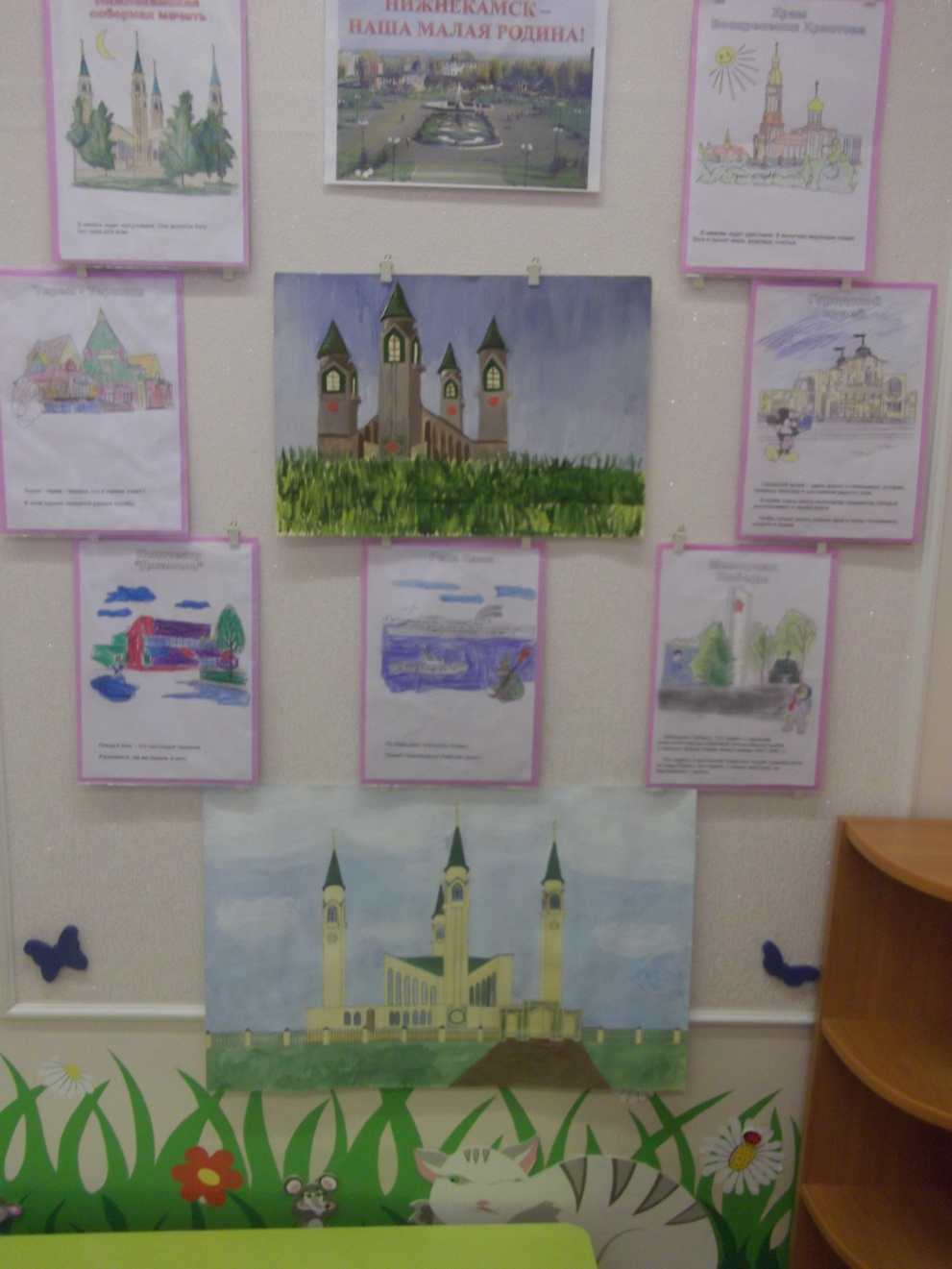 Выставка фотографий
Прогулка по Нижнекамску
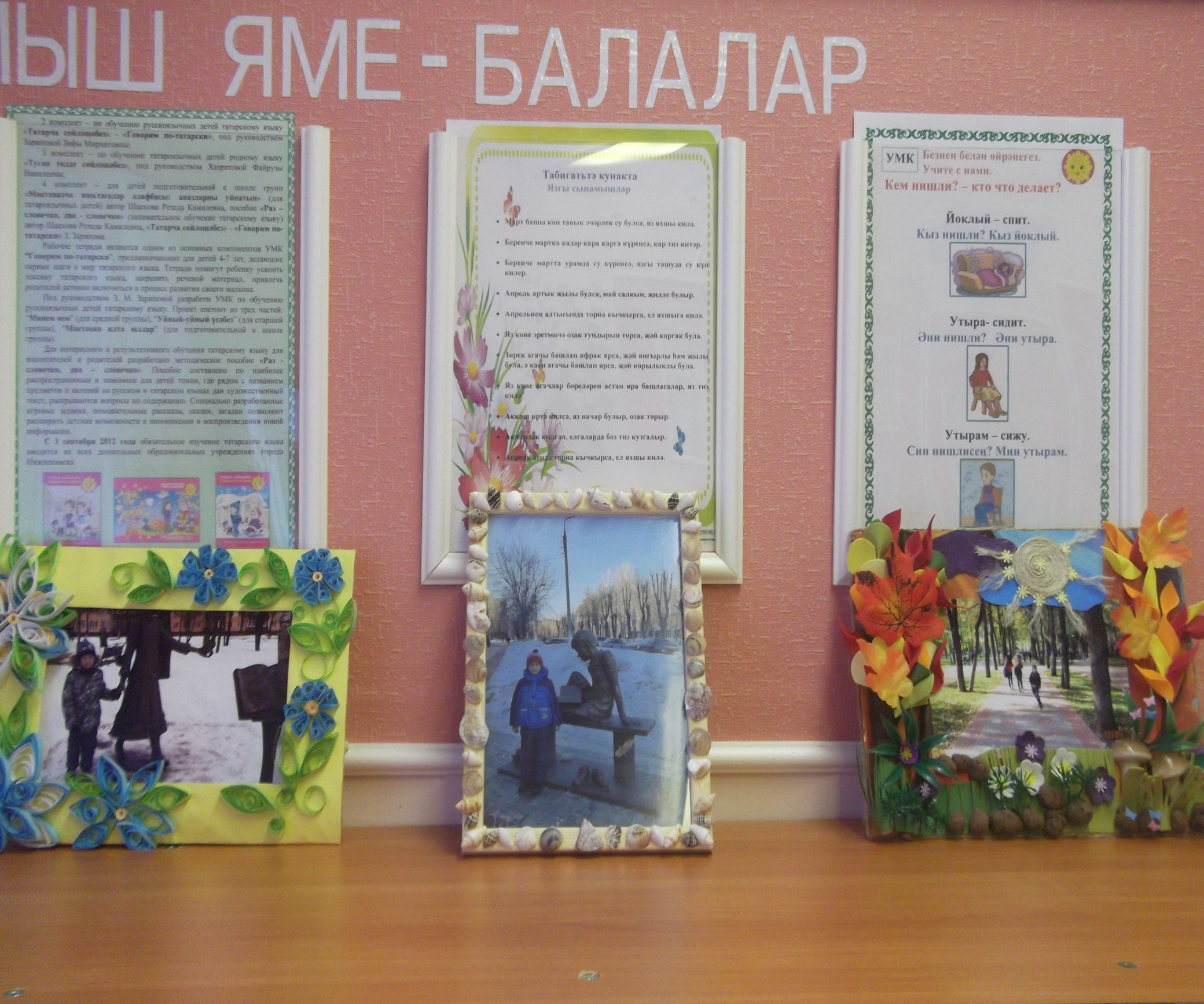 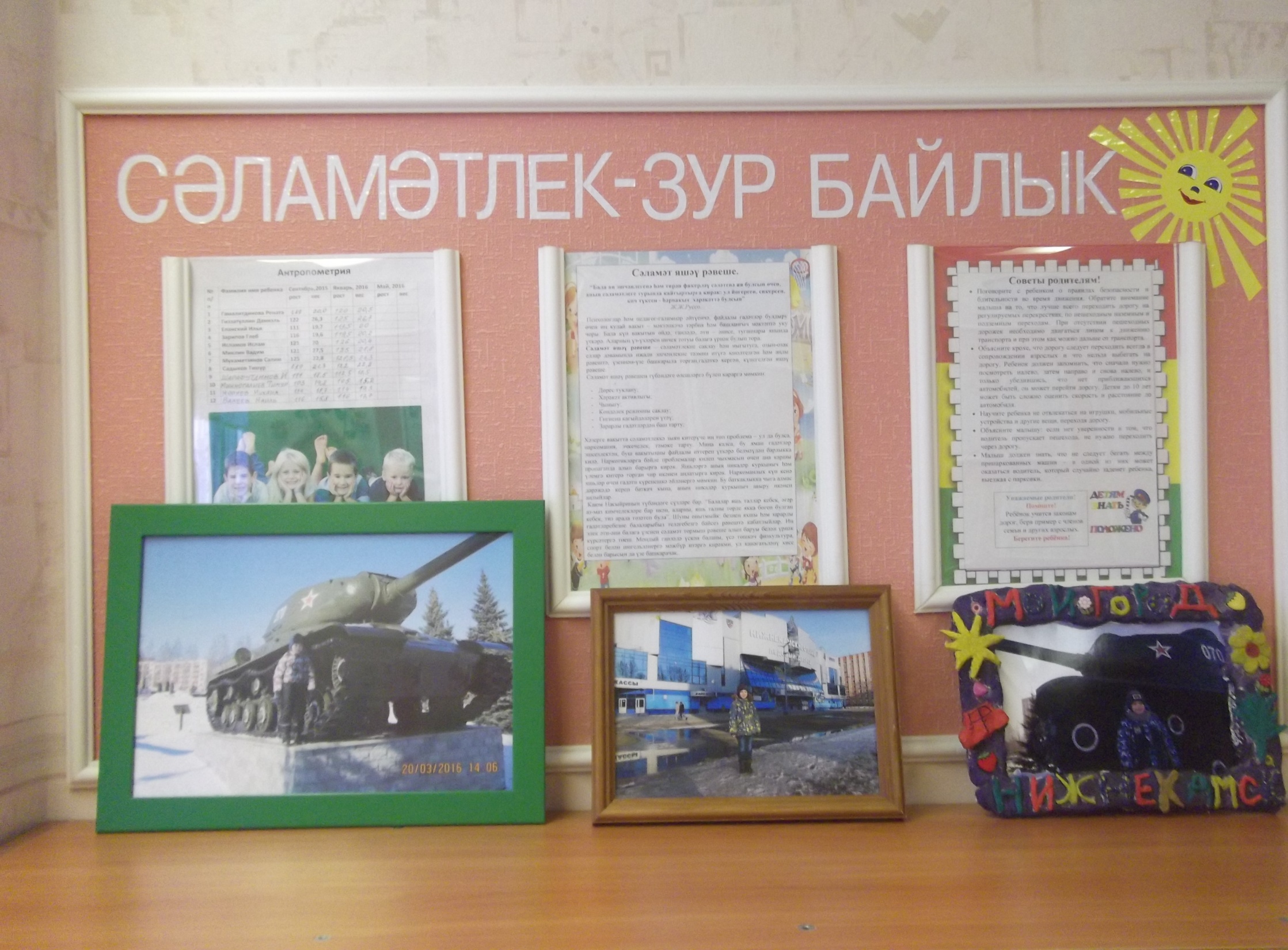 Выставка фотографий
Прогулка по Нижнекамску
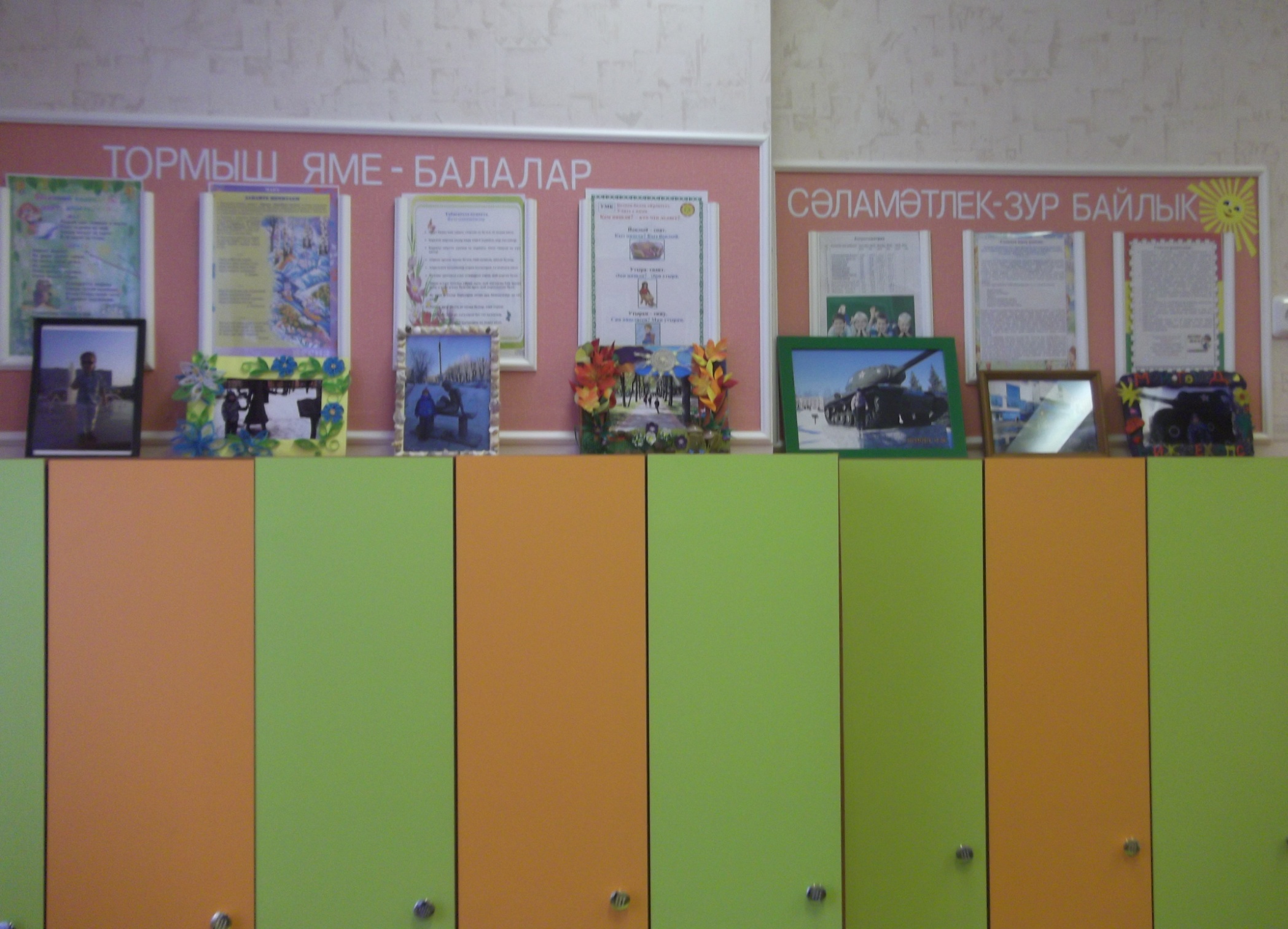 Посещение детьми и родителями мест, 
связанных с именем поэта  Г.Тукая 
(парк, памятник, улица)
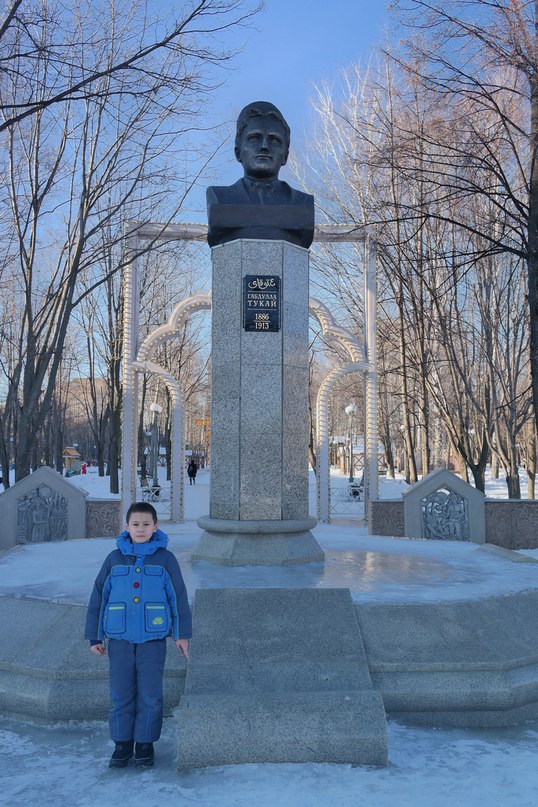 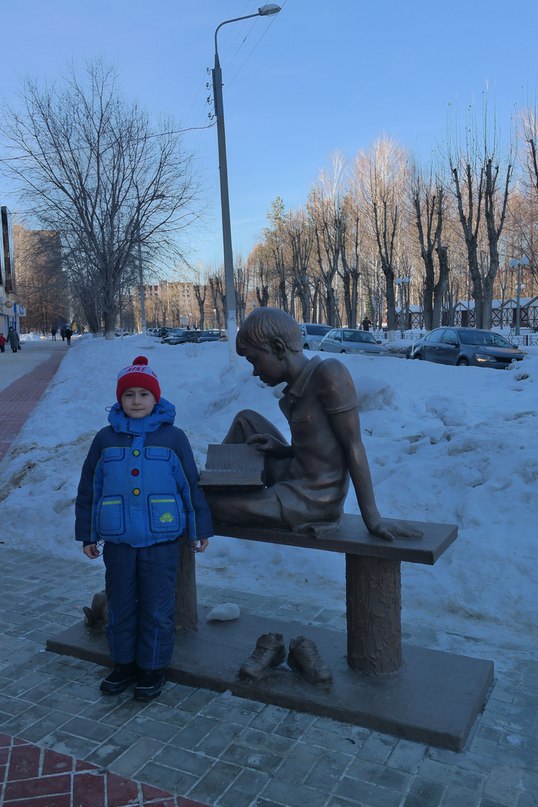 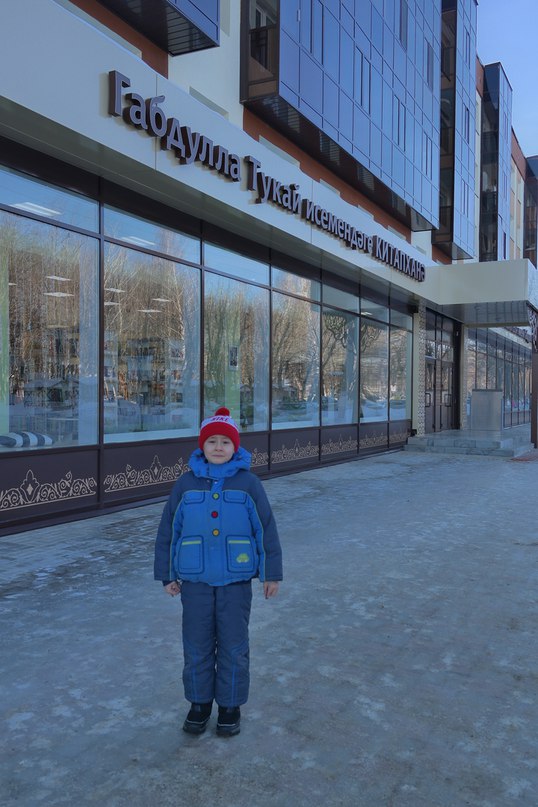 Посещение детьми и родителями мест, 
связанных с именем поэта  Г.Тукая 
(парк, памятник, улица)
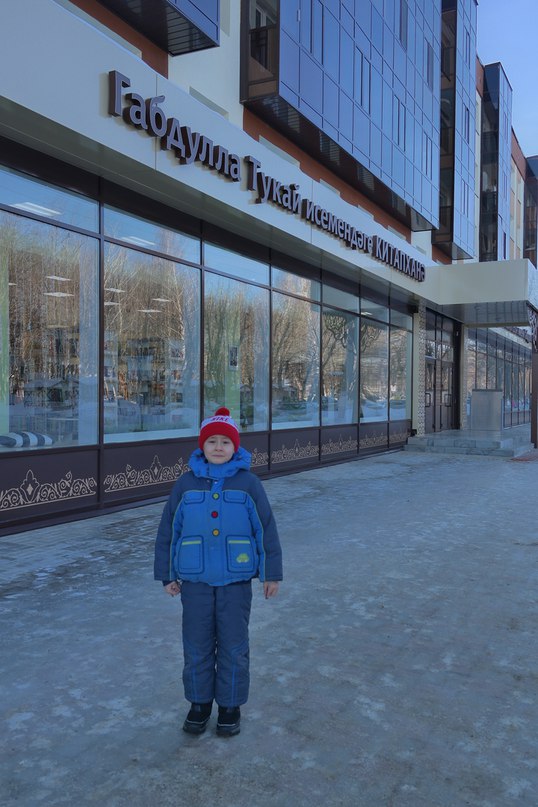 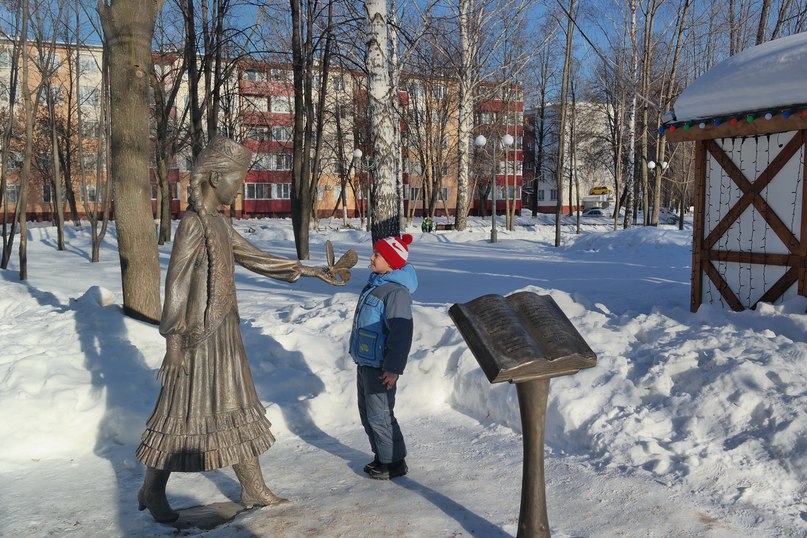 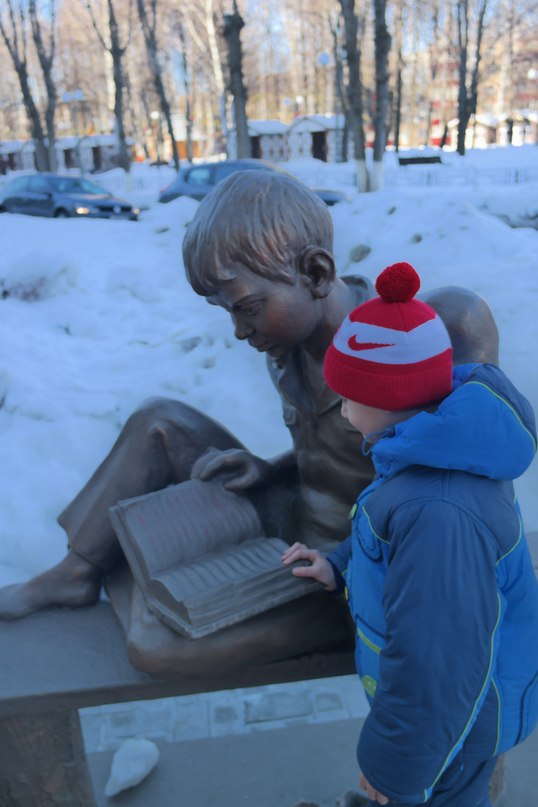 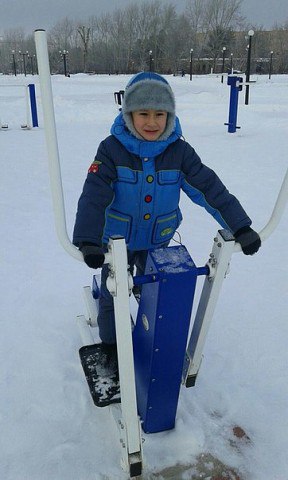 ЭКСКУРСИЯ НА ЛЕДОВЫЙ ДВОРЕЦ
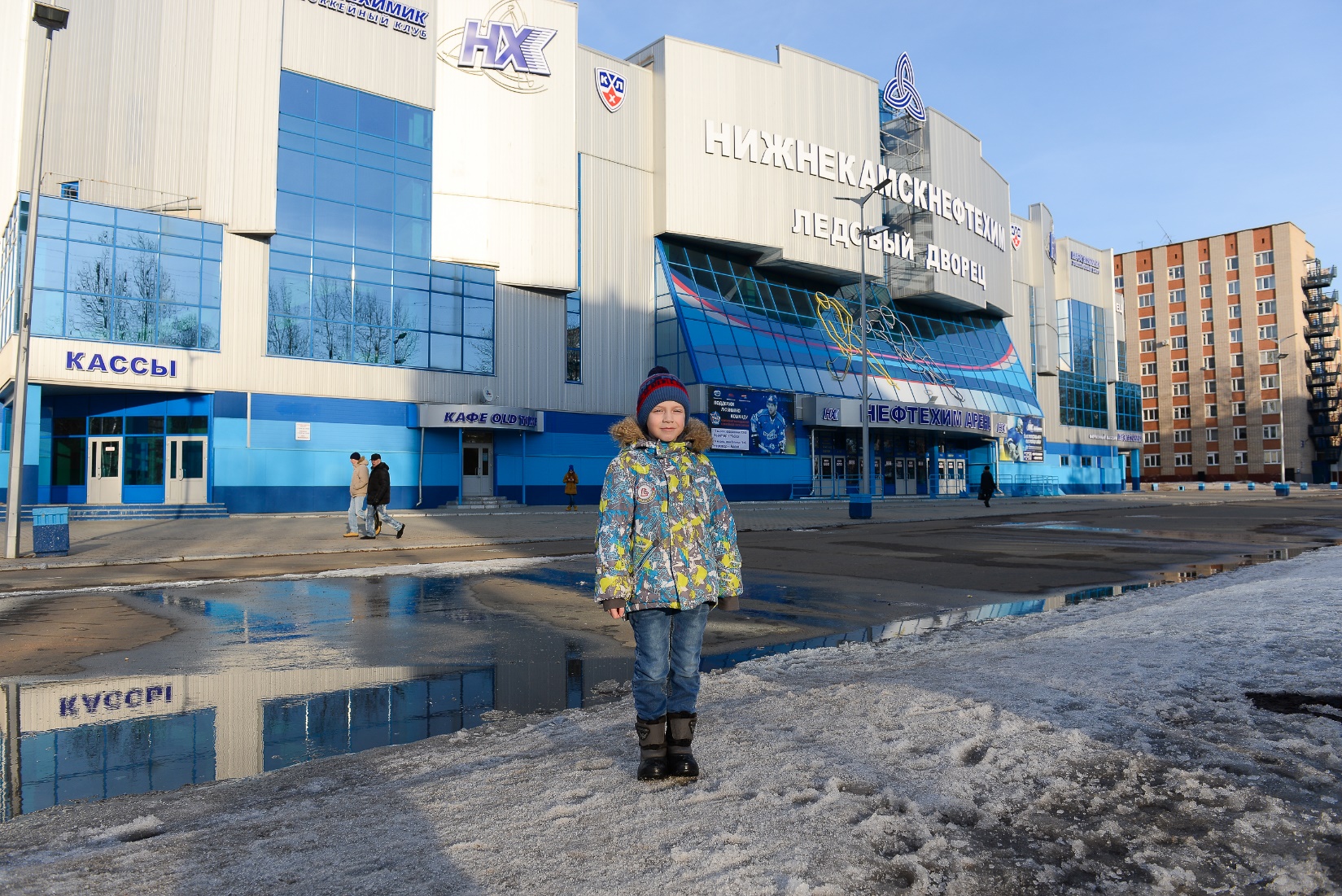 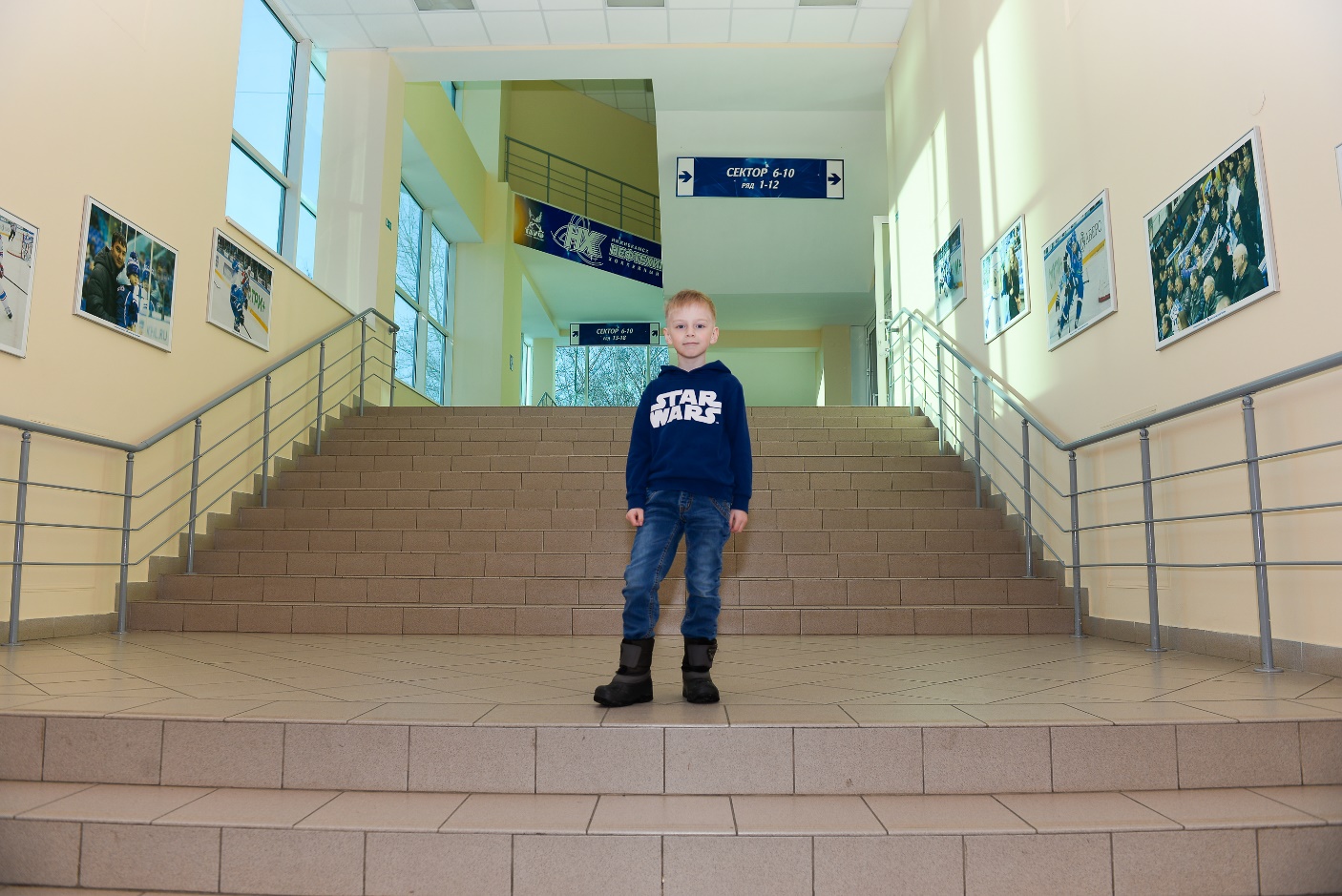 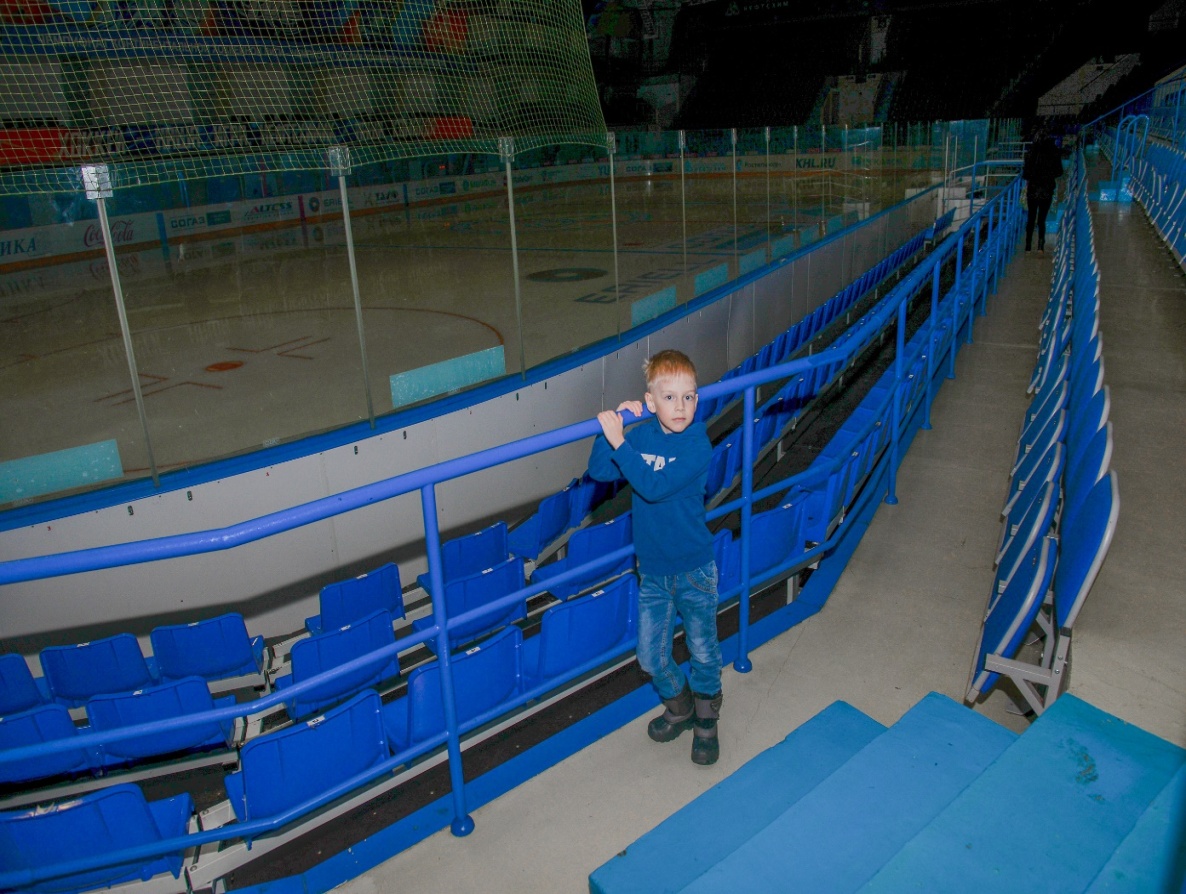 ЭКСКУРСИЯ НА ЛЕДОВЫЙ ДВОРЕЦ
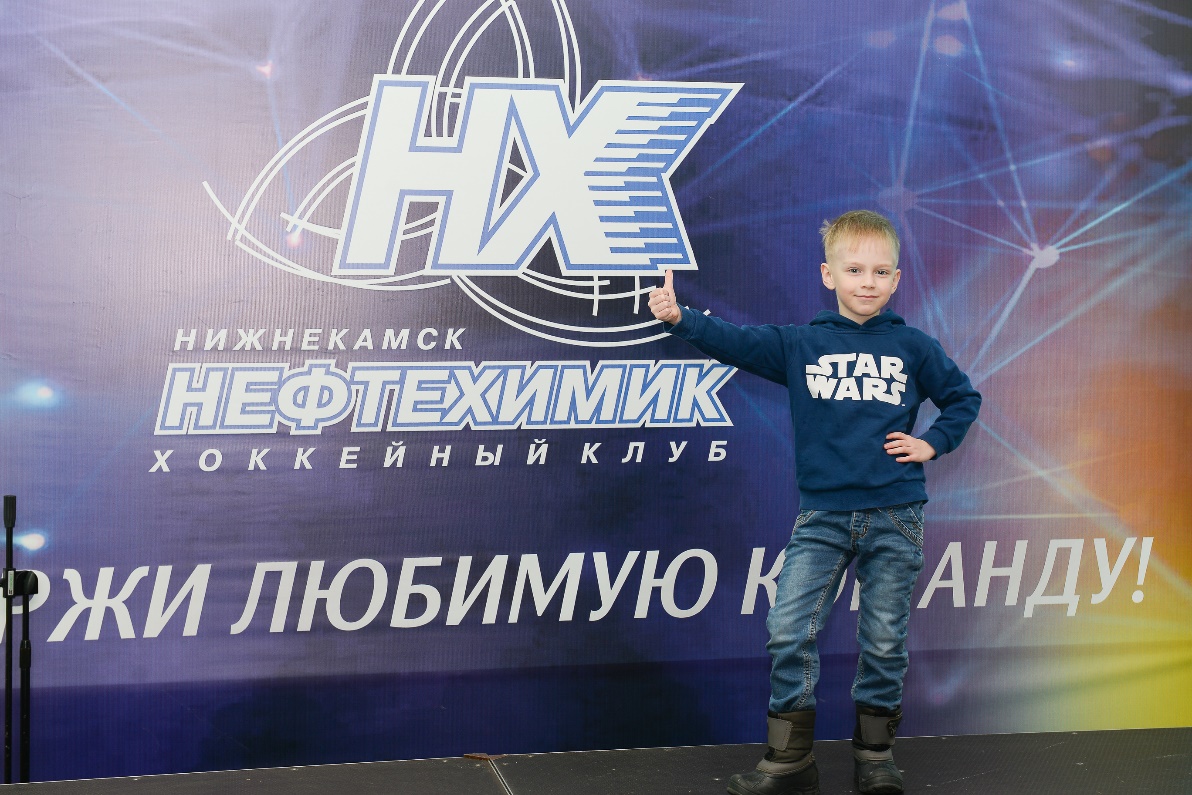 Игры с использованием мультимедийной системы «Угадай-ка».
Творческий рассказ: «Город, в котором я живу».
Создание детьми  норм и правил поведения в общественных местах.
Заполнение карты города (отмечаем на карте города места, где побывали) 
с использованием ИКТ
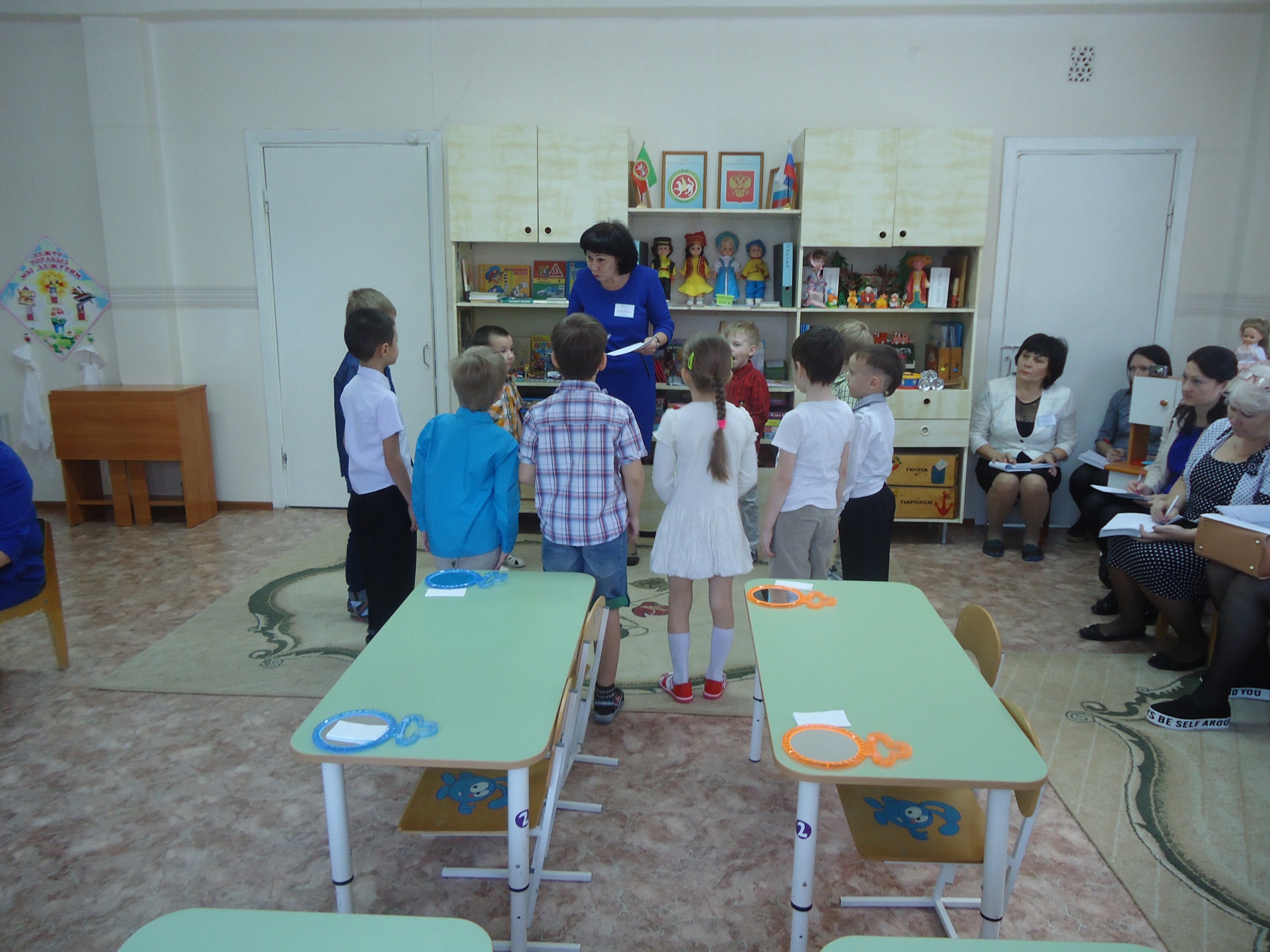 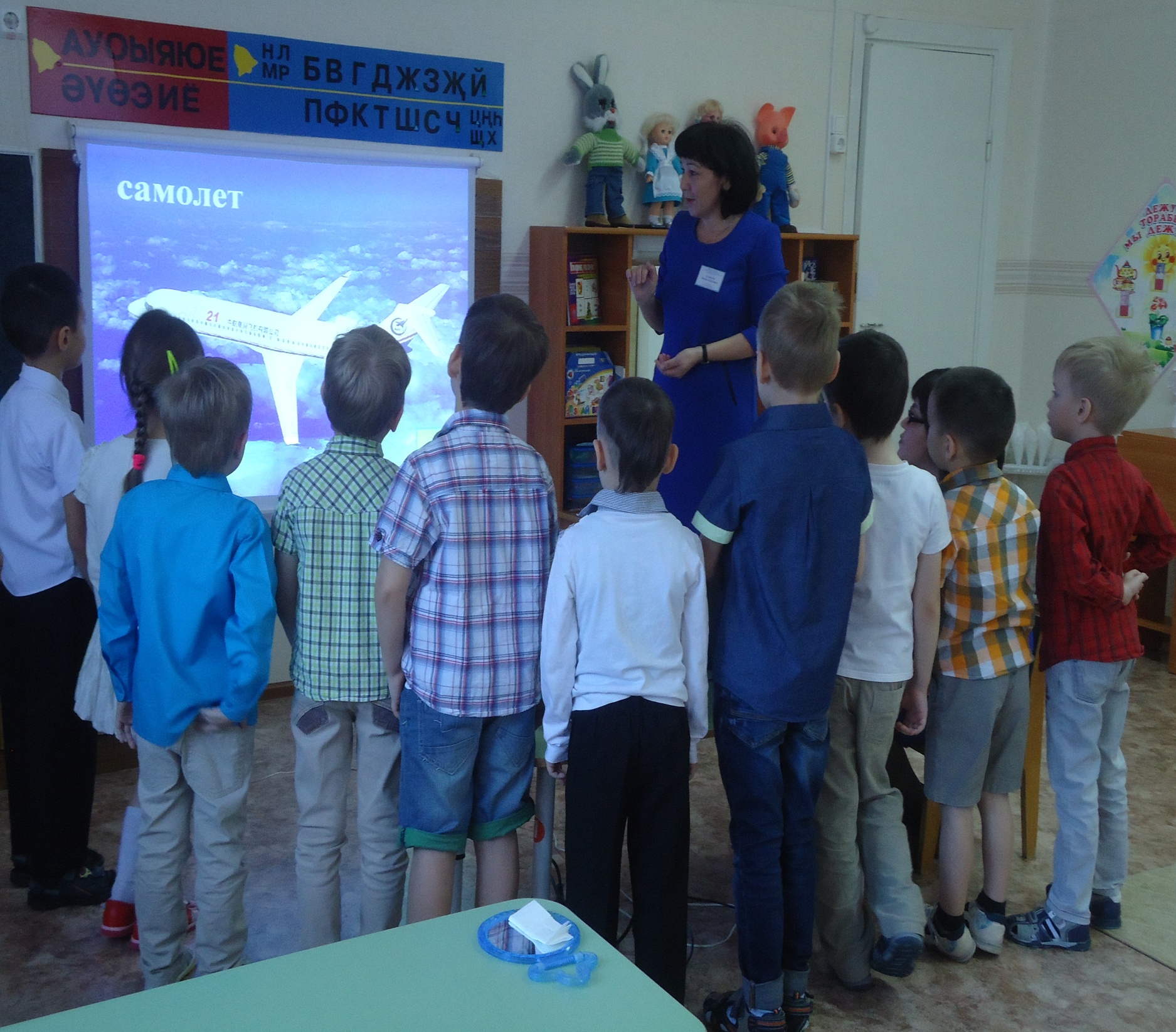 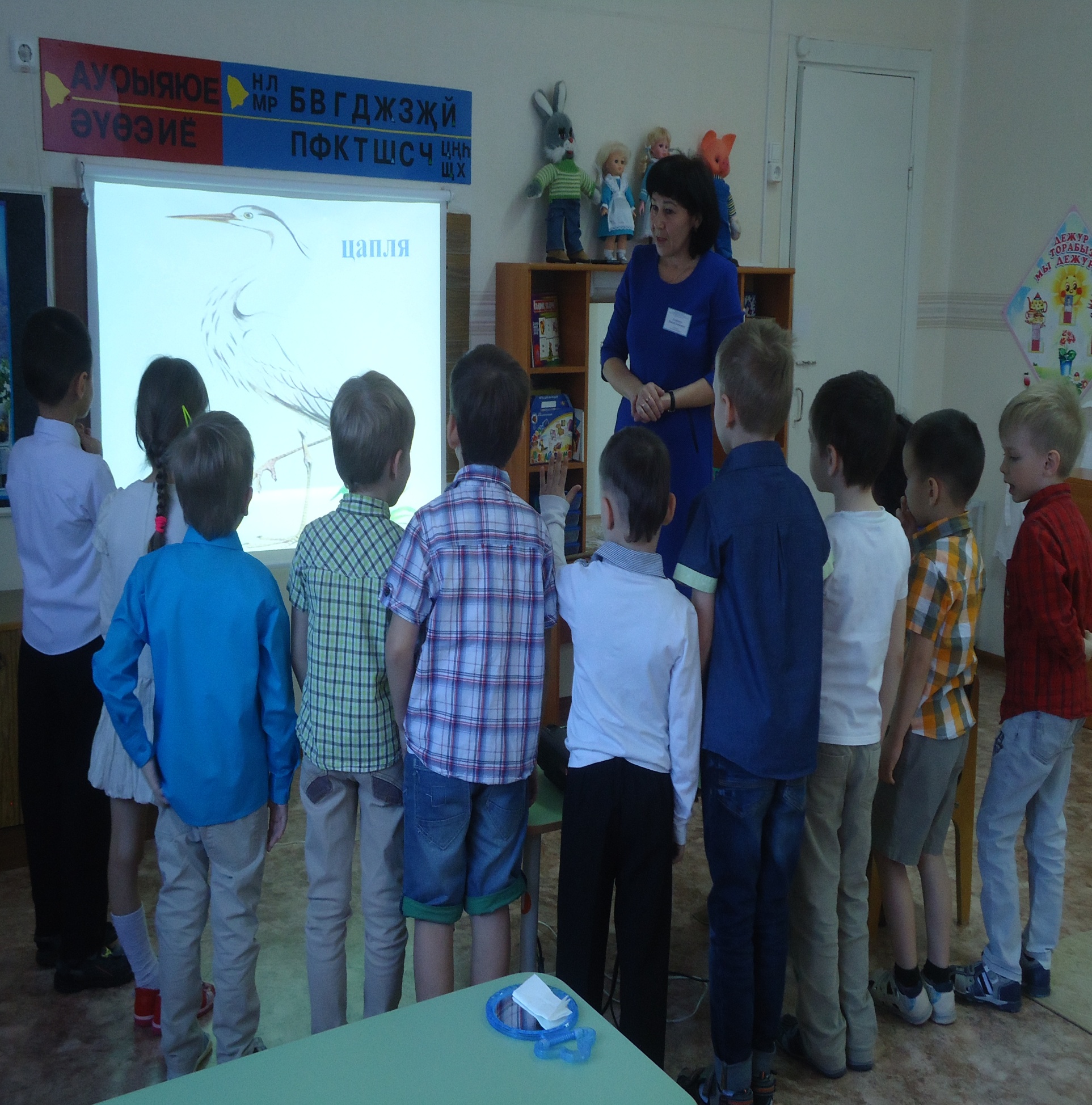 Продуктивная деятельность (рисование, аппликация):  
«Улица, на которой я живу», «Наша дружная семья», 
«Мой дом - моя крепость», «Река Кама».
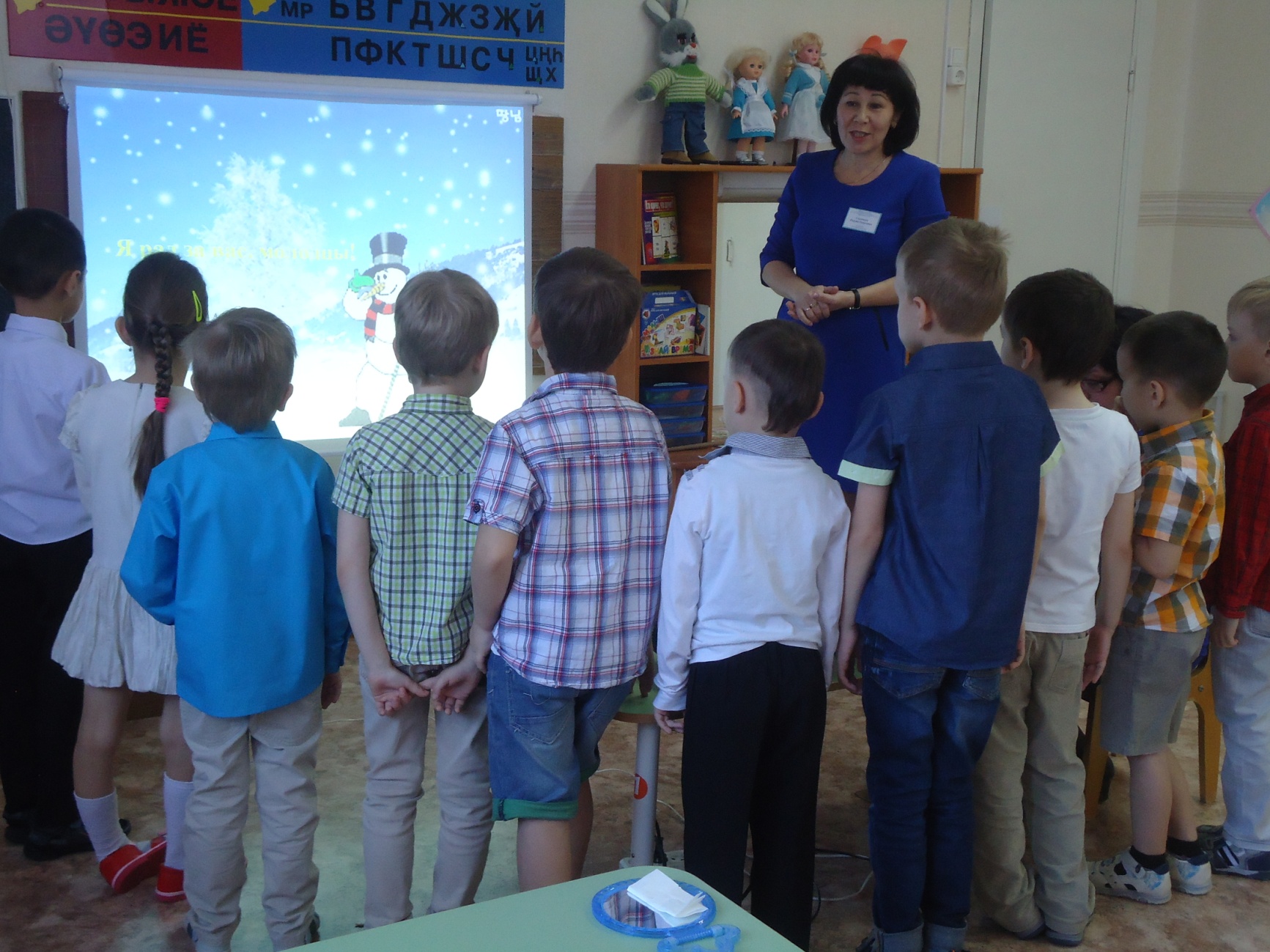 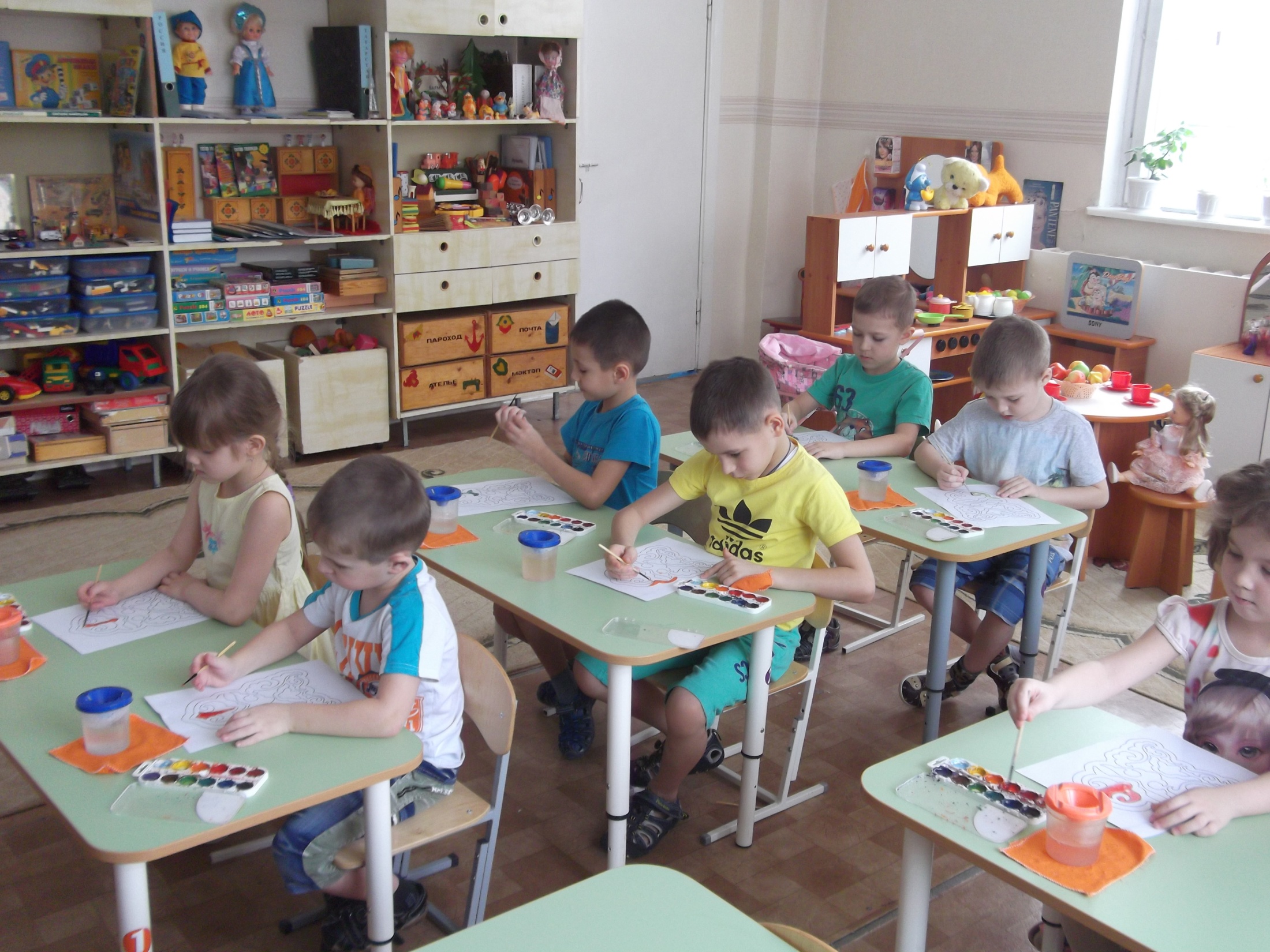